GC-FR-006  21-08-2021 Versión 09
Encuesta de percepción de comunicaciones 
2023 - 1
Institución Universitaria Colegio Mayor de Antioquia
Metodología
Encuesta realizada durante los días 30, 31 de mayo y 2 de junio de 2023, a través de las historias de Instagram de @iucolmayor
DATOS CUANTITATIVOS
¿Qué tan satisfecho te encuentras con las
comunicaciones de la I.U Colmayor?
¿A qué correo te llega información de la
institución?
*Se resalta en negrita la respuesta correcta
¿Qué día recibes en tu correo institucional el flash institucional?
*Se resalta en negrita la respuesta correcta
¿Cómo evalúas la respuesta a tus preguntas
en las redes sociales institucionales?
¿Qué puntuación das al nivel de las respuestas y
atención que obtienes en Atención al Ciudadano?
¿Cómo calificas la agilidad en los trámites
institucionales?
¿Cómo calificas la amabilidad de las personas que te atienden en Atención al Ciudadano?
Total de respuestas cuantitativas
1.591
DATOS 
CUALITATIVOS
¿Qué información te gustaría recibir en tu
correo institucional?
¿Qué información te gustaría recibir en tu
correo institucional?
¿Qué información te gustaría recibir en tu
correo institucional?
¿Qué información te gustaría recibir en tu
correo institucional?
¿Qué información te gustaría recibir en las redes sociales institucionales?
¿Qué información te gustaría recibir en las redes sociales institucionales?
¿Qué información te gustaría recibir en las redes sociales institucionales?
Total de respuestas cuantitativas
37
Respuestas totales: datos cuantitativos y cualitativos
1.628
EVIDENCIAS
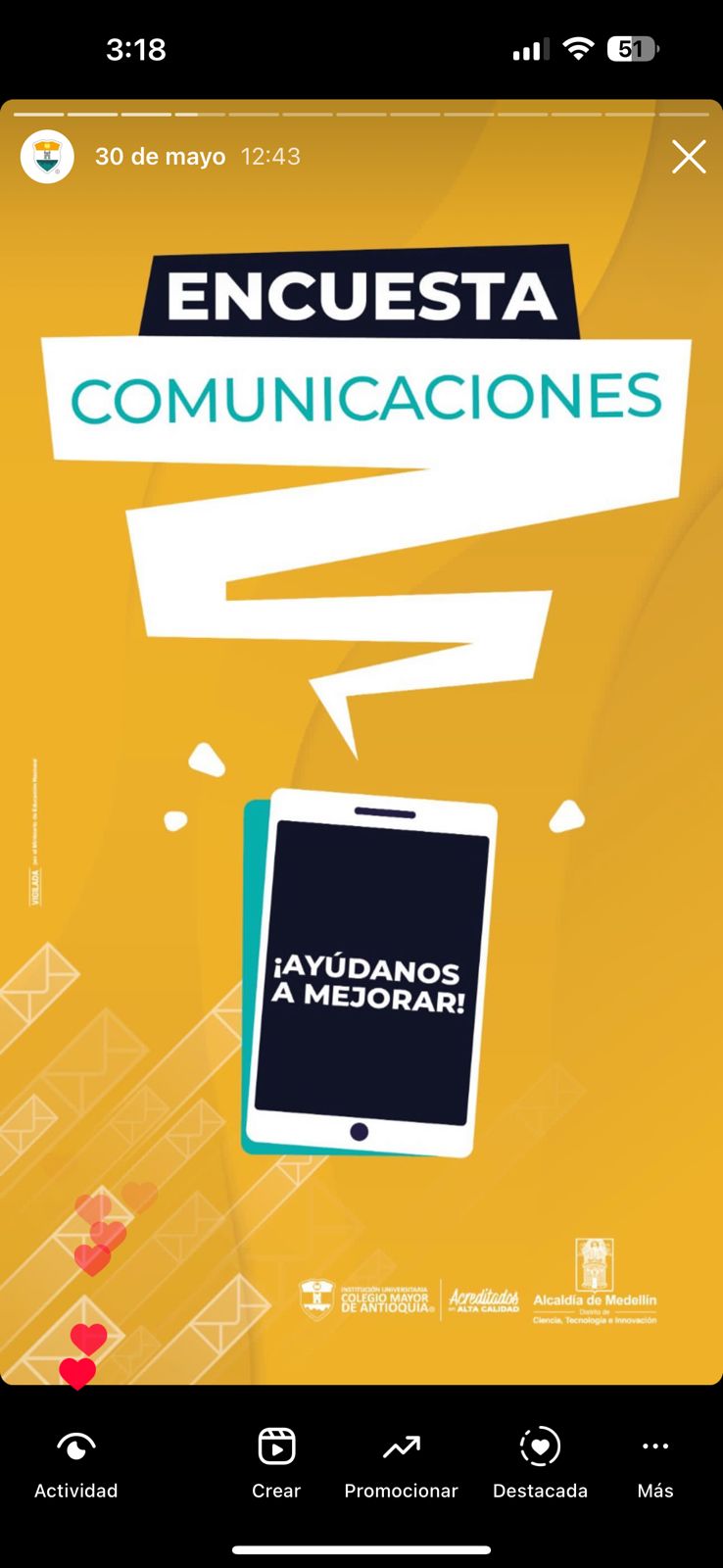 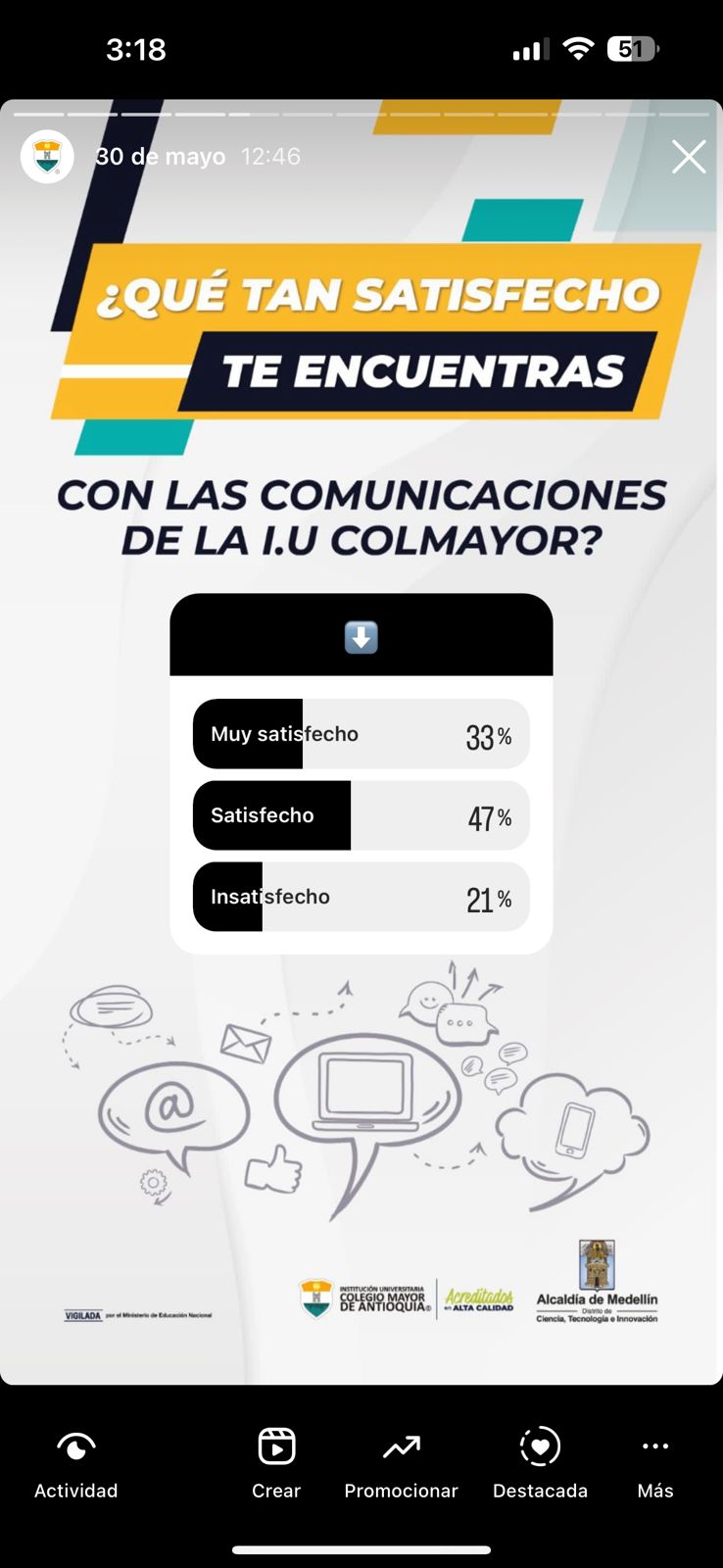 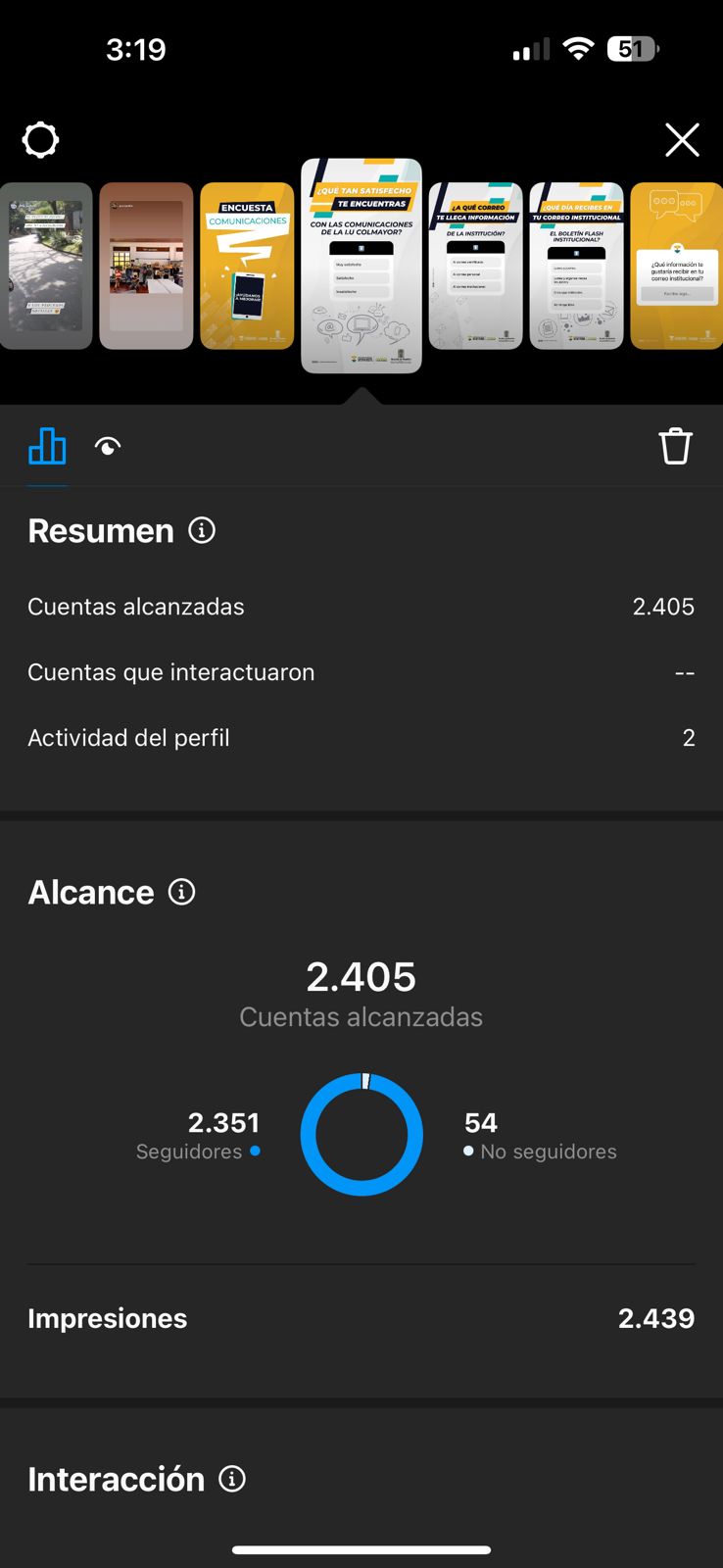 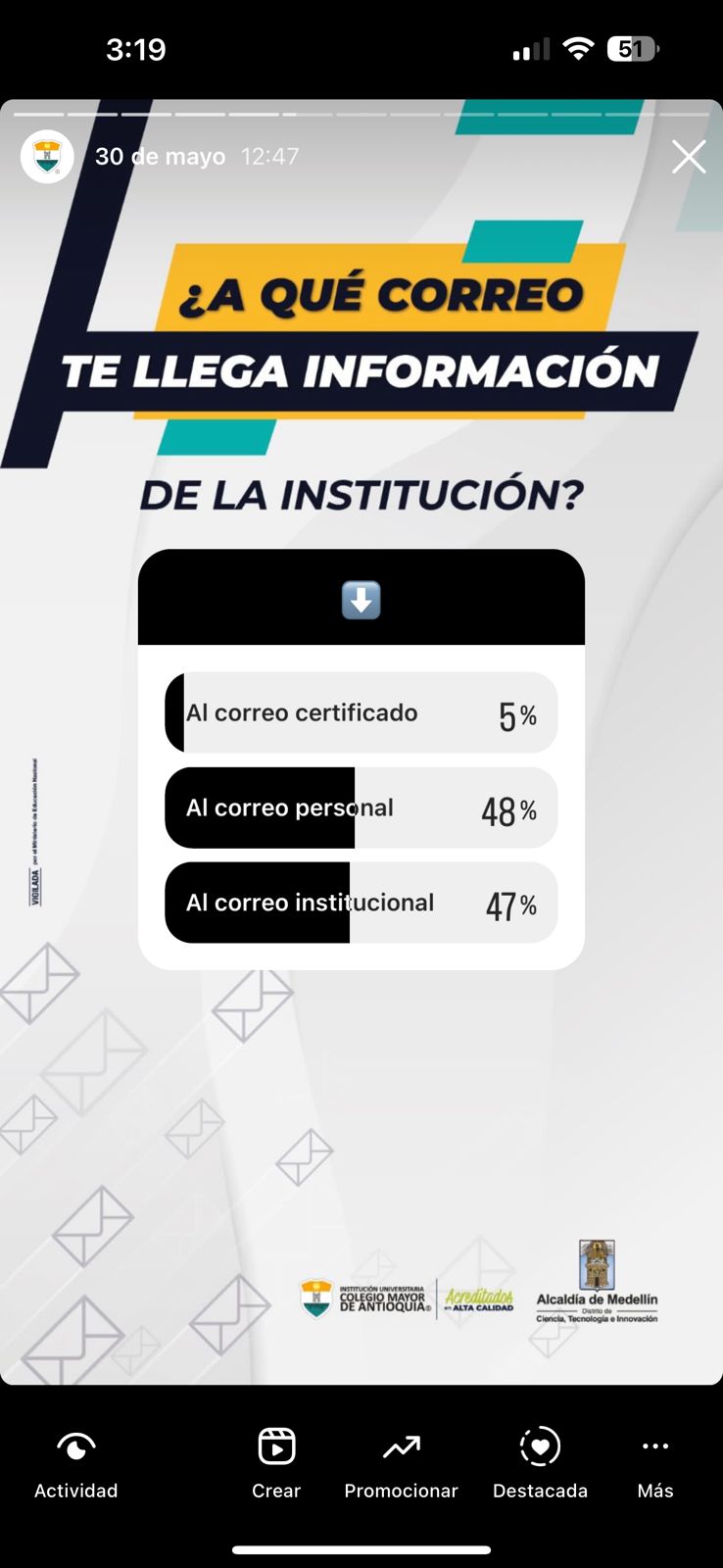 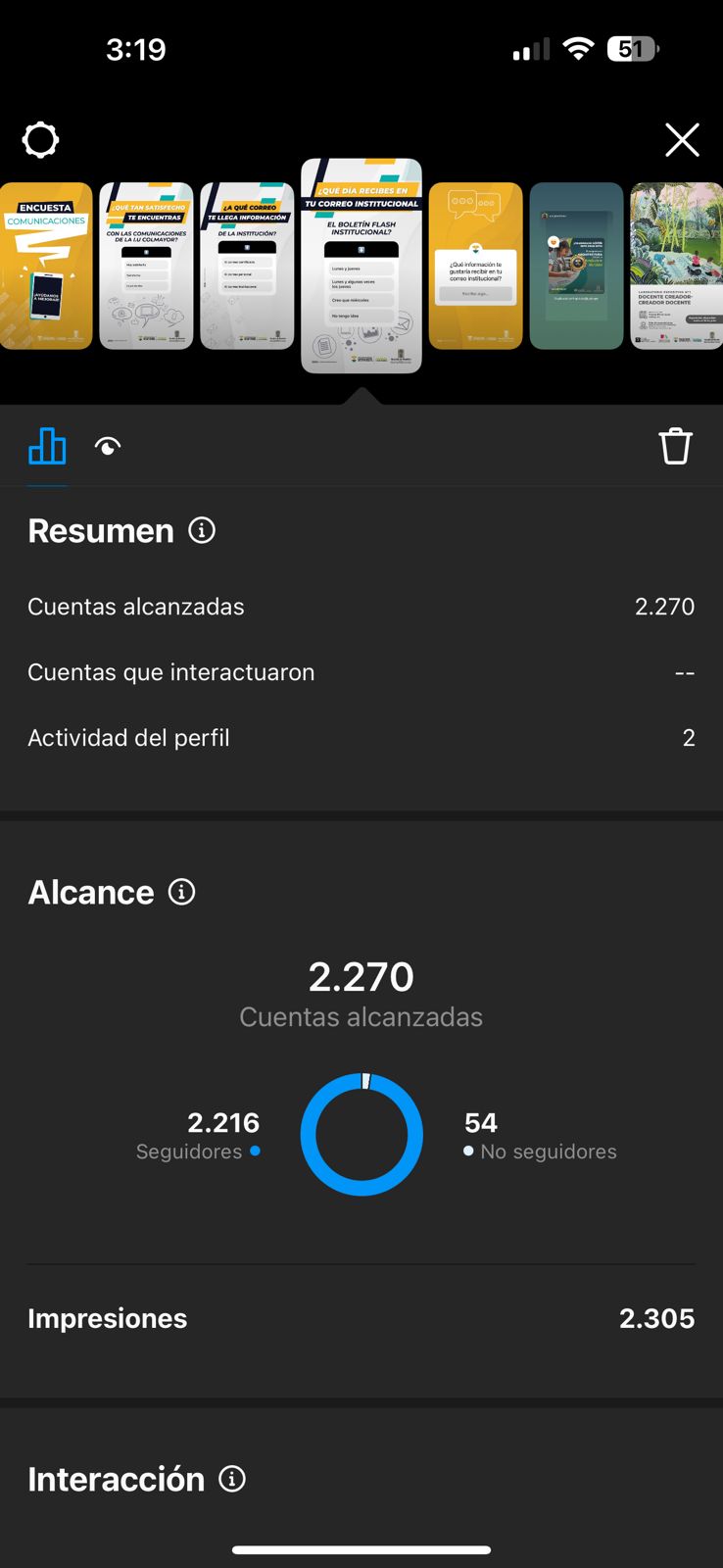 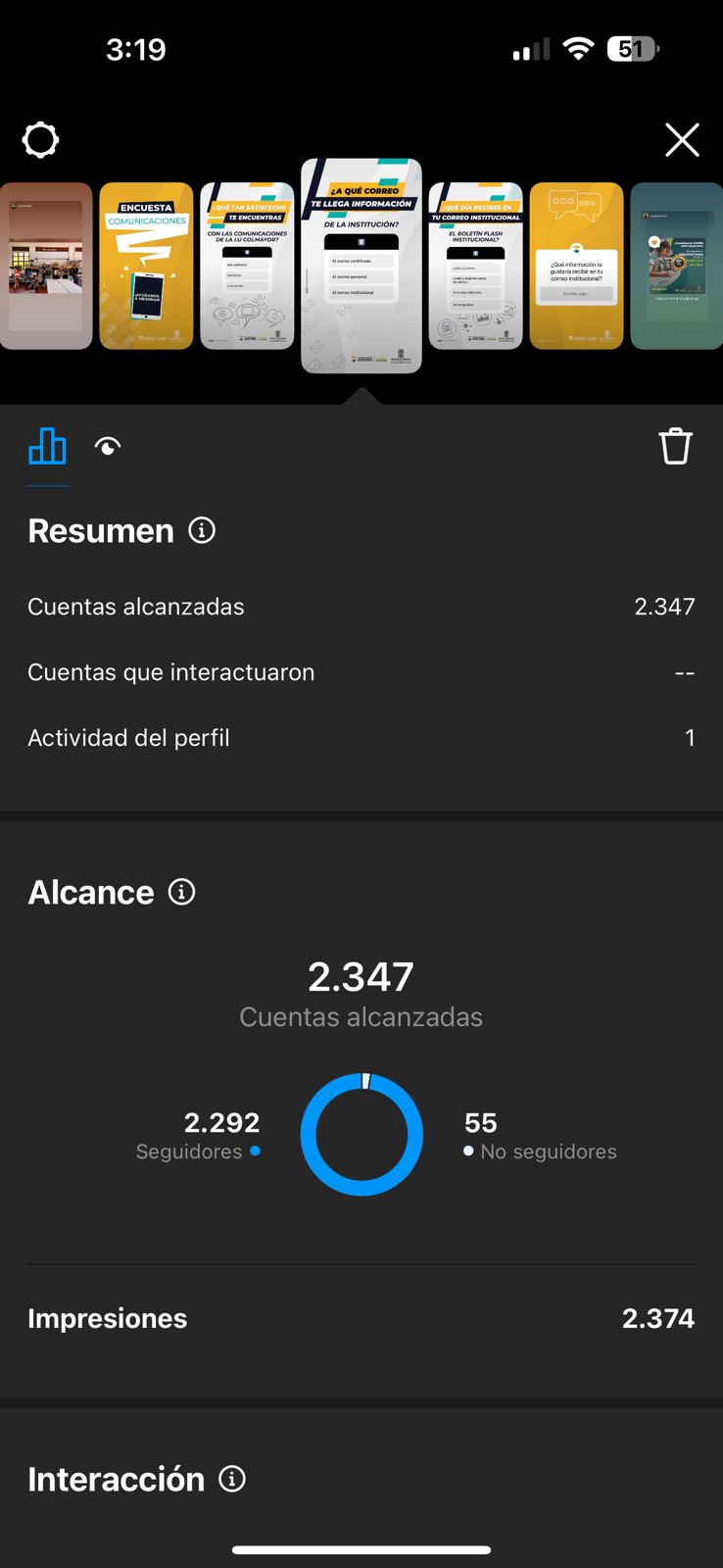 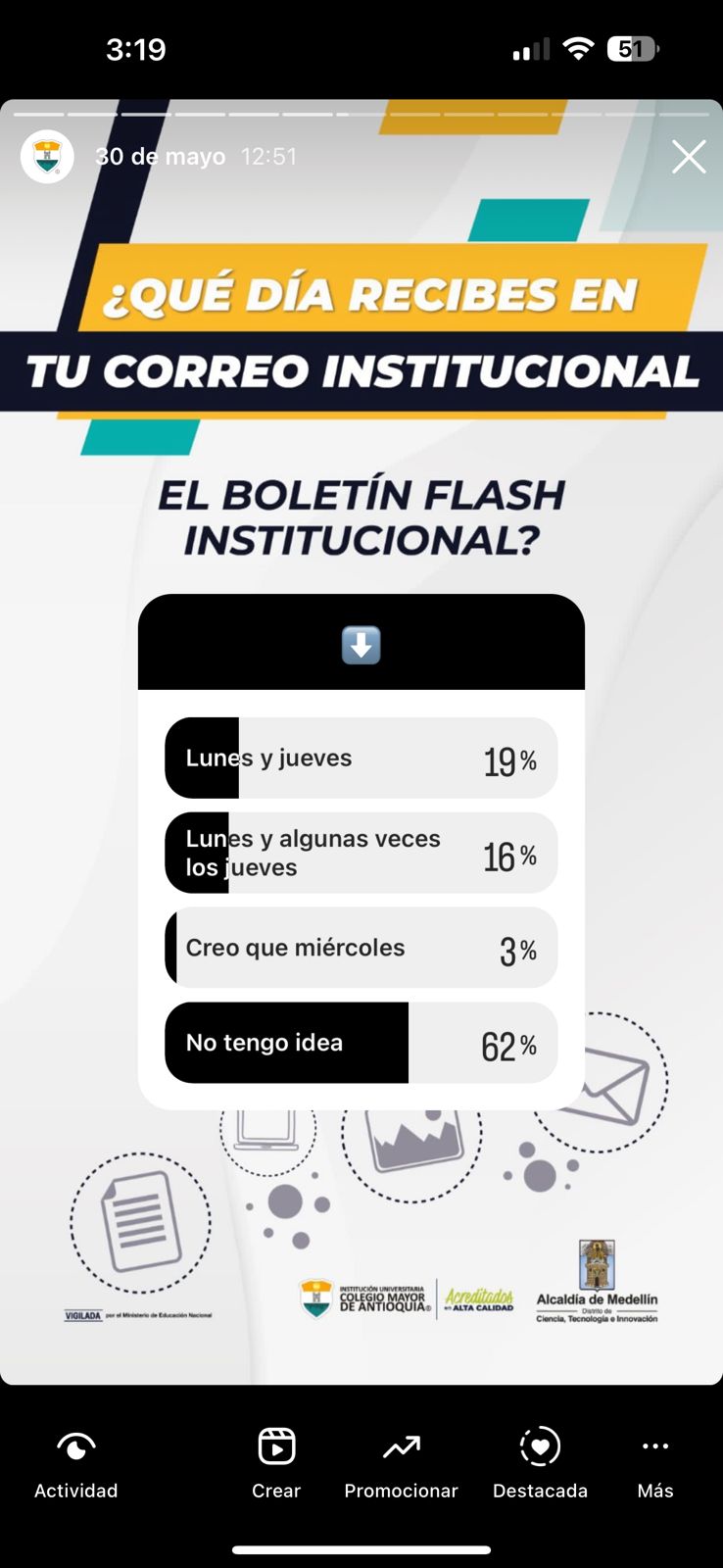 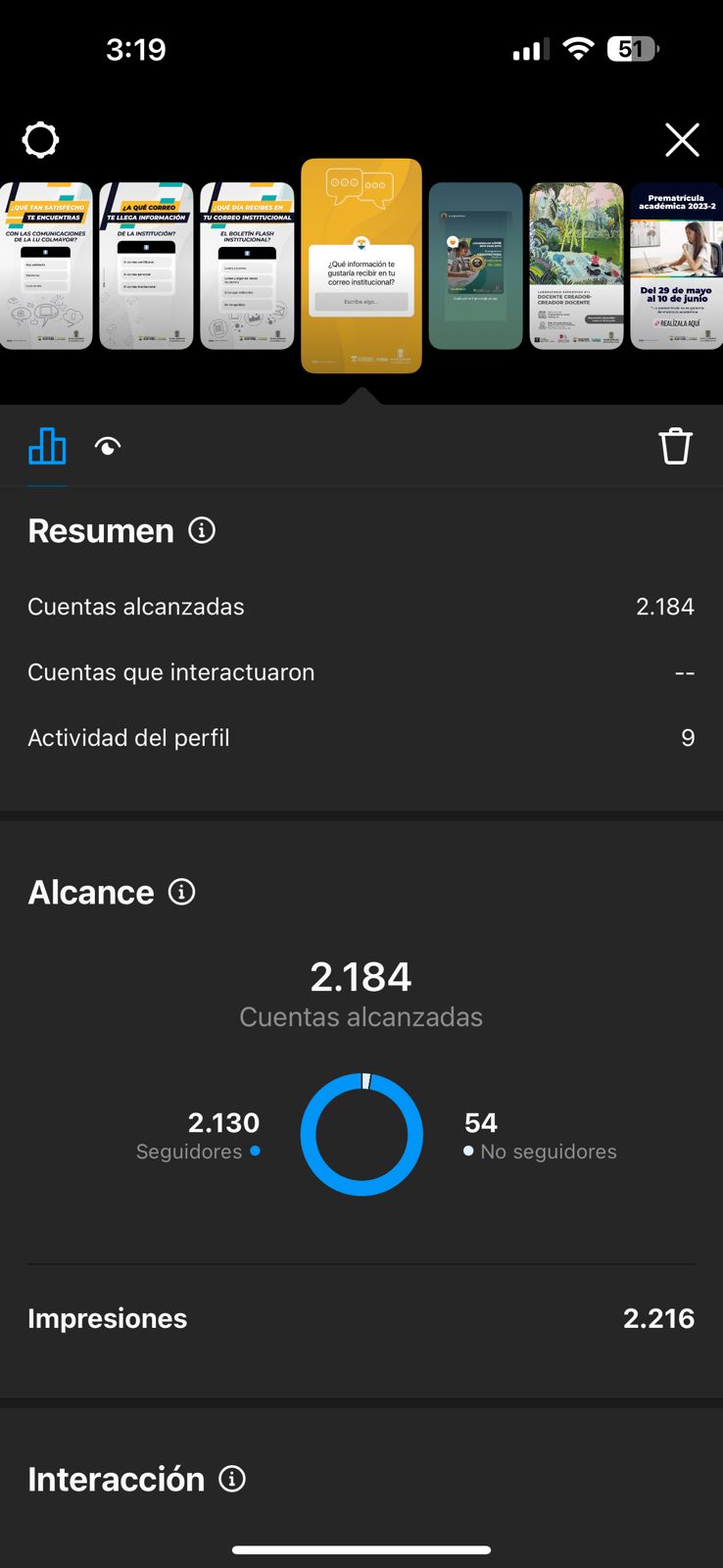 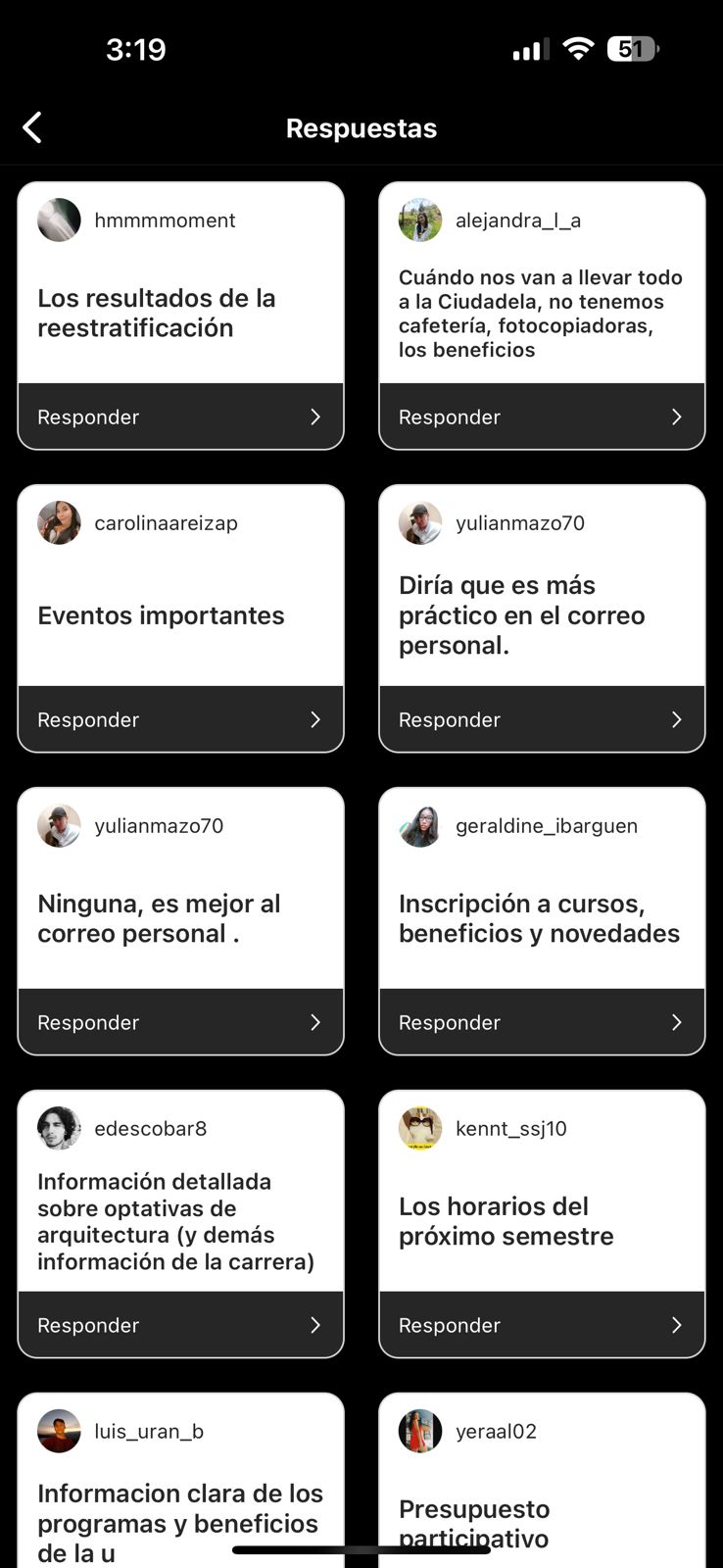 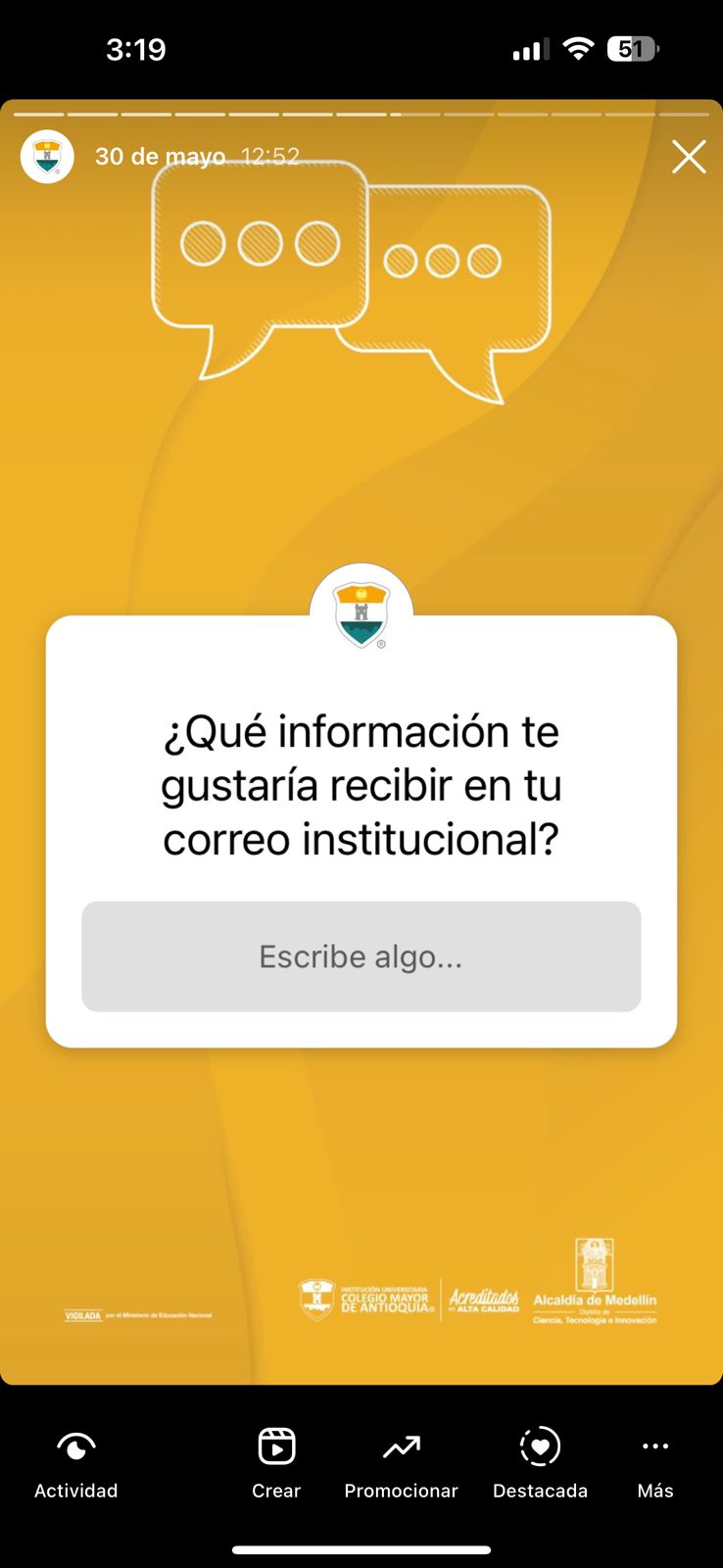 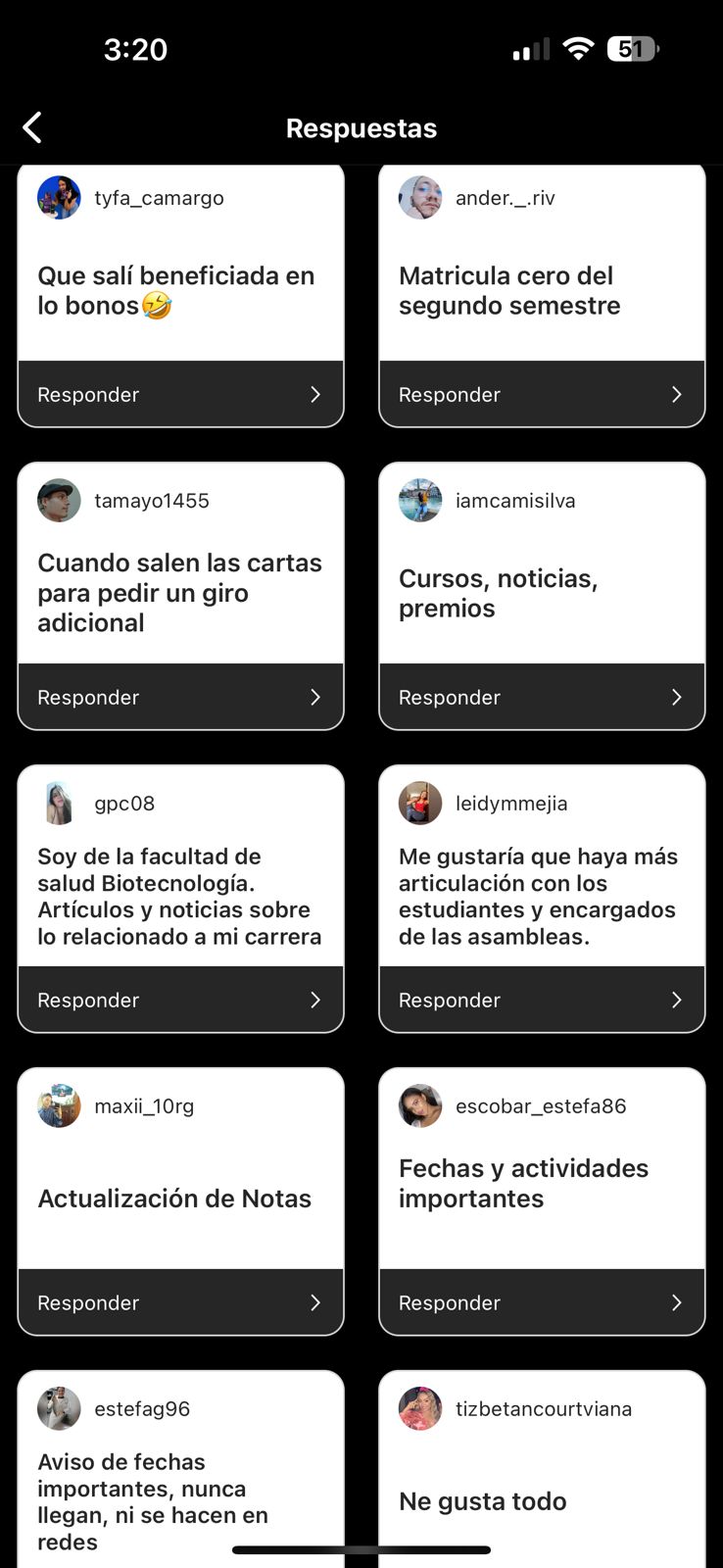 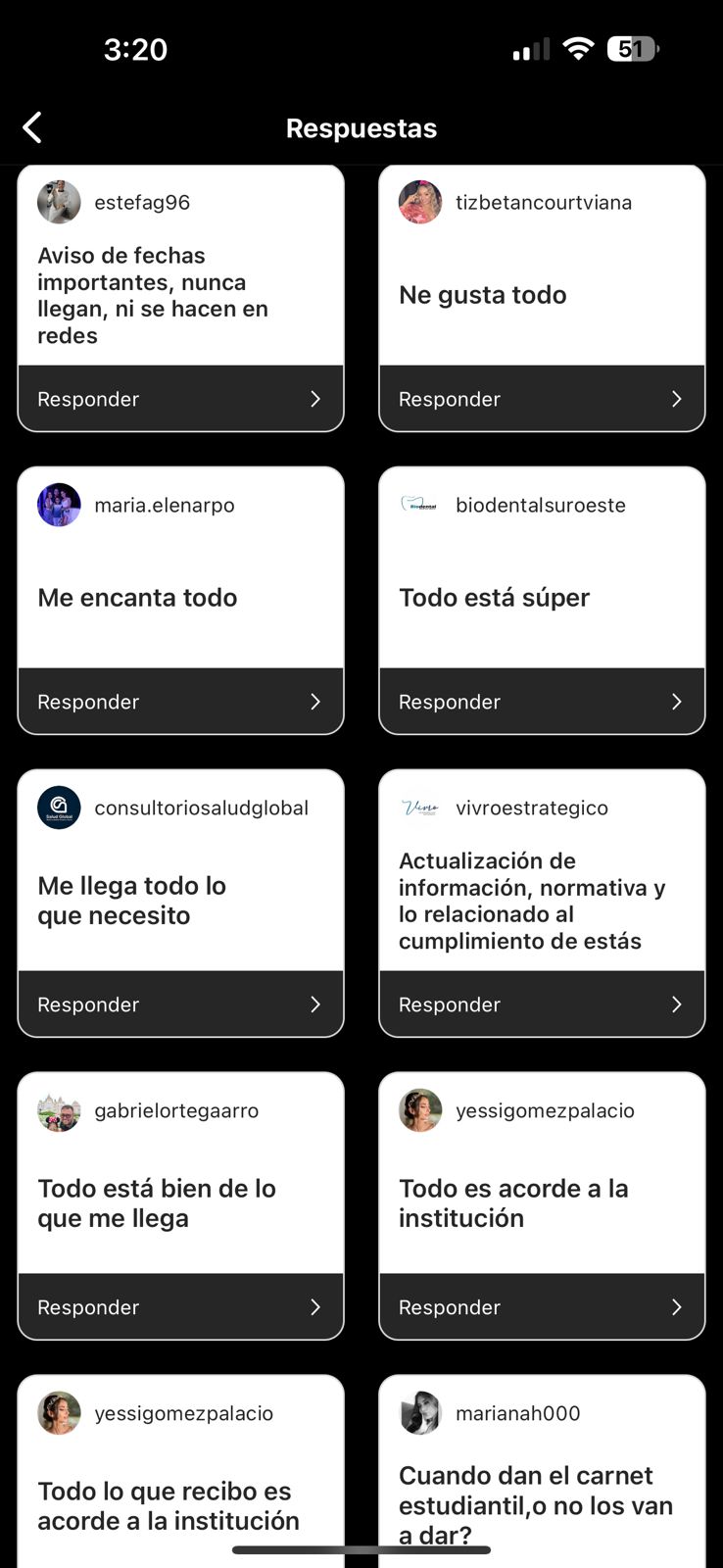 ANÁLISIS
Esta encuesta permite obtener una visión precisa de cómo los diferentes públicos objetivos perciben las comunicaciones institucionales. Evaluar el grado de conocimiento de los mensajes clave, la comprensión de la información proporcionada y la percepción de la calidad de las comunicaciones es esencial para asegurar que los mensajes se están transmitiendo de manera efectiva y son entendidos por nuestro público. Sin este conocimiento, es difícil identificar las áreas de mejora y desarrollar estrategias para una comunicación más clara y efectiva.
Dicha encuesta se realiza a través de la interacción de las redes sociales institucionales, con el propósito de aprovechar este recurso que brinda Instagram, una herramienta dinámica e inmediata que permite conocer eficazmente el pensamiento de las audiencias.Ahora bien, es importante precisar el porqué de la formulación de diversas preguntas de la encuesta como:¿A qué correo te llega información de la institución? Esta pregunta es muy valiosa para conocer si los públicos objetivos están haciendo uso de los recursos tecnológicos que les brinda la institución, además, la misma sirve como insumo para reforzar de manera constante la importancia de activar el correo e ingresar a este.
¿Qué día recibes en tu correo institucional el flash institucional? Esta pregunta permite conocer el grado de conocimiento de las audiencias, respecto a los canales internos que tiene la institución; con su análisis, se pueden crear estrategias posteriores para interiorizar dichos medios internos en los estudiantes, docentes, personal administrativo y graduados. ¿Qué puntuación das al nivel de las respuestas y atención que obtienes en Atención al Ciudadano?, ¿cómo calificas la amabilidad de las personas que te atienden en Atención al Ciudadano? Estas permiten conocer si los mecanismos de atención al ciudadano, destinados por la institución están siendo efectivos y están dando respuesta a las necesidades que surgen. Después de dar a conocer lo anterior, es necesario puntualizar que las diferentes estrategias de comunicación implementadas por la Gestión de Comunicaciones y Mercadeo de la Institución Universitaria Colegio Mayor de Antioquia, deben seguirse encaminando a través de la planificación de nuevos formatos interactivos y llamativos, que logren generar identificación con los diferentes públicos como los estudiantes; esto se puede lograr a través de memes o historias de vida, que los involucren y los inviten a leer los contenidos, interiorizarlos y ser así validadores de estos.
Tras evaluar las respuestas cualitativas de la encuesta de percepción 2023 – 1, también se hace necesario seguir difundiendo contenido con relación a: becas, inglés, beneficios al ser estudiante, información específica de los pregrados y de los semilleros de investigación sobre graduados, entre otros, con el fin de fidelizar a las audiencias y capturar a nuevos públicos. También es importante mencionar las respuestas cuantitativas obtenidas en el componente de Atención al Ciudadano, es vital reforzar de manera constante estrategias de servicio al cliente y de atención al usuario, para que las personas inmersas en esta labor, continúen llevando en alto el nombre de la institución.
Por último, esta encuesta se llevará a cabo de nuevo durante el semestre 2023 – 2 para conocer la percepción de los públicos respecto al proceso informativo, divulgativo y de servicio al cliente, que se implementa desde la Gestión de Comunicaciones y Mercadeo. 

En conclusión, realizar una encuesta de percepción semestral es crucial para la institución, ya que brinda una visión clara y objetiva de la percepción de la comunidad sobre las comunicaciones institucionales. Al evaluar el grado de conocimiento, aceptación y favorabilidad de las comunicaciones, la institución puede adaptar sus estrategias, mejorar la calidad de los mensajes y fortalecer su relación con la comunidad.

Además, para la encuesta de percepción 2023-2, se proyectan cerca de 1.900 respuestas entre datos cualitativos y cuantitativos.
Institución Universitaria Colegio Mayor de Antioquia

Proceso de Comunicación y Mercadeo
Encuesta de percepción de comunicación interna 2023
Metodología
La encuesta fue enviada a través de correo electrónico, mensajes de texto y grupos laborales de whatsapp.
Encuesta realizada desde el 17 de julio hasta el 27 de julio de 2023.
DATOS CUANTITATIVOS
Muestra 2021: 165 encuestados
Muestra 2022: 201 encuestados
Muestra 2023: 103 encuestados
Carácter en la institución
Dependencias participantes
Programa académico al que pertenece
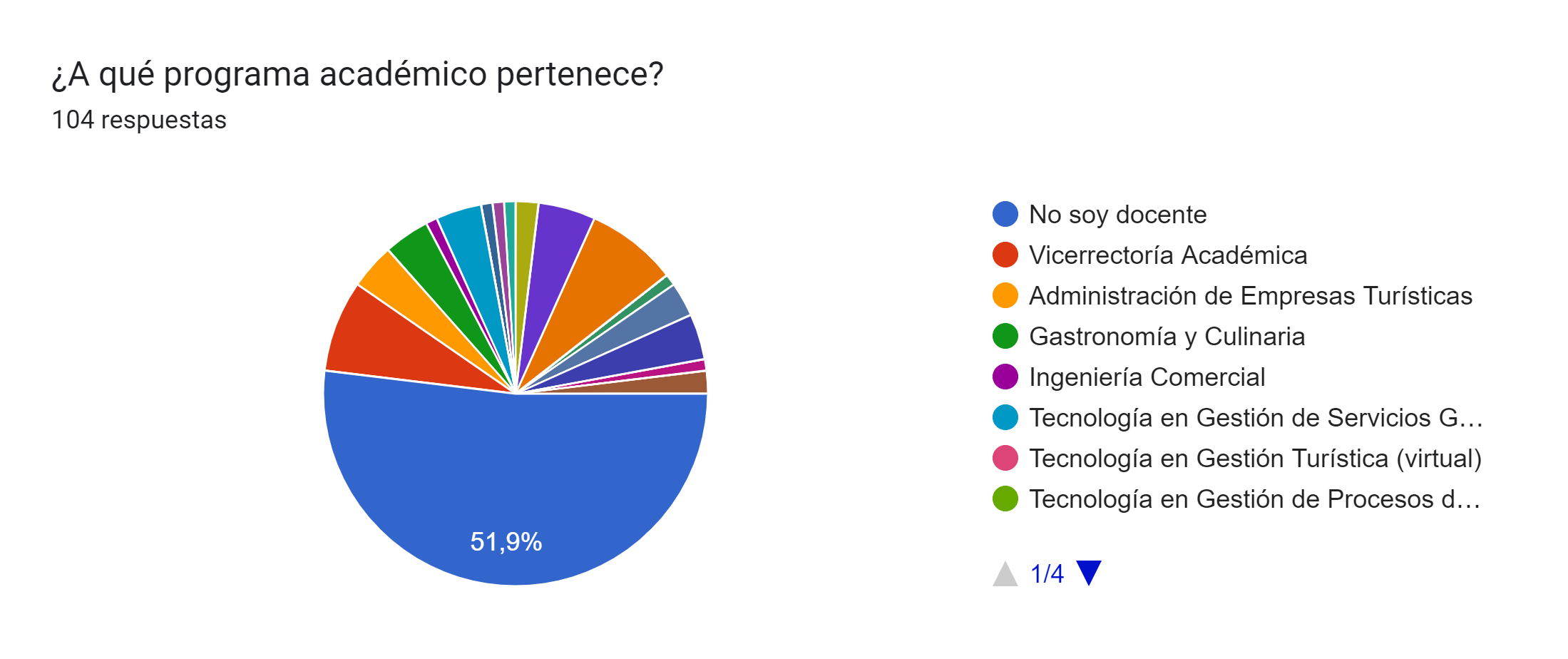 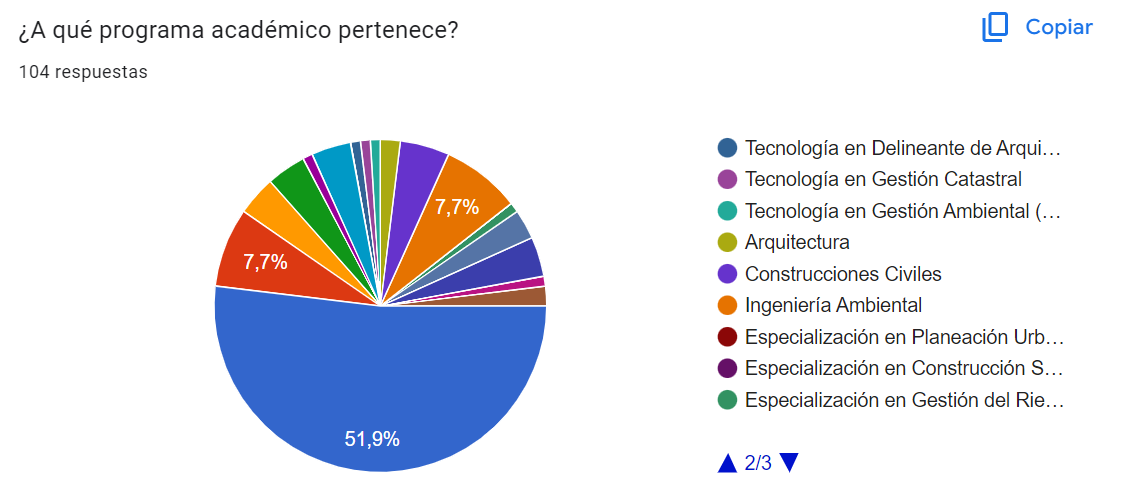 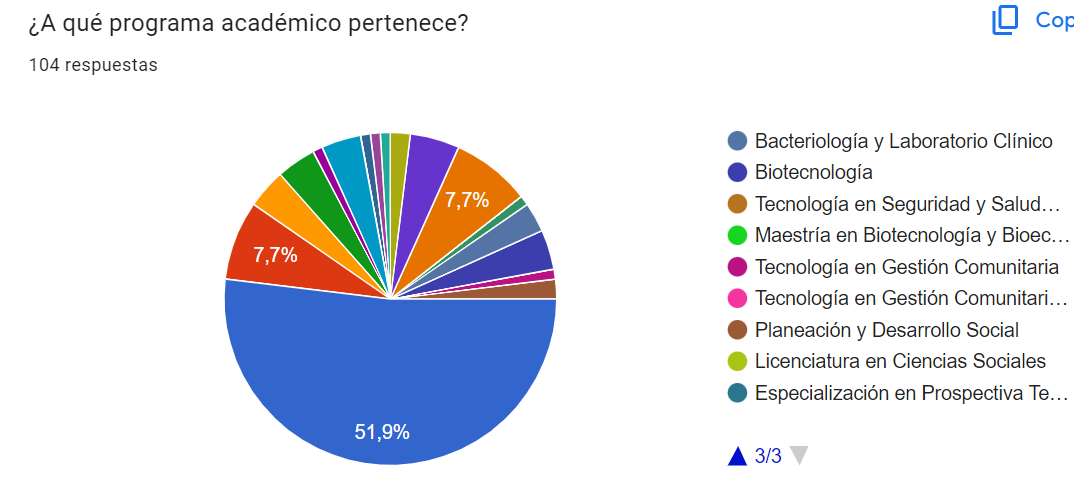 ¿Cuánto tiempo lleva en la institución?
2023
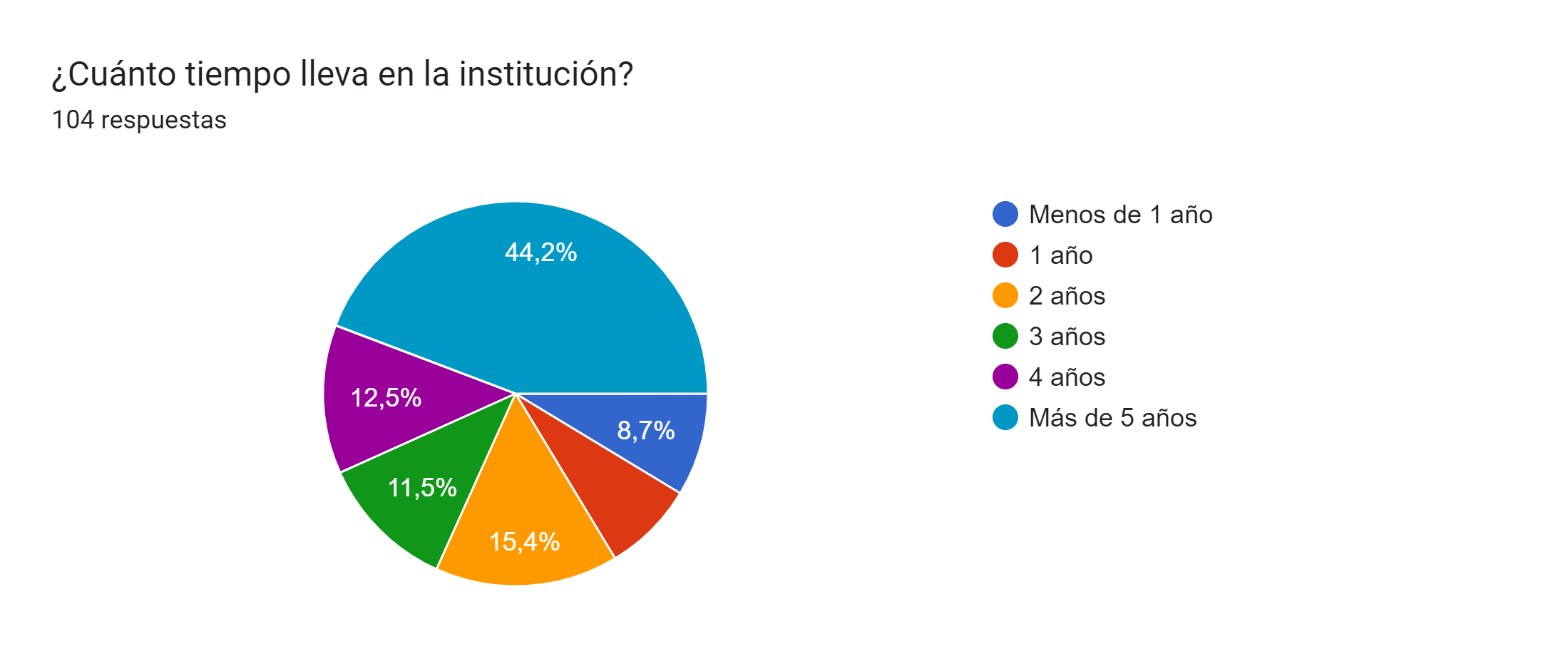 ¿Qué tanto conoces la institución?
2023
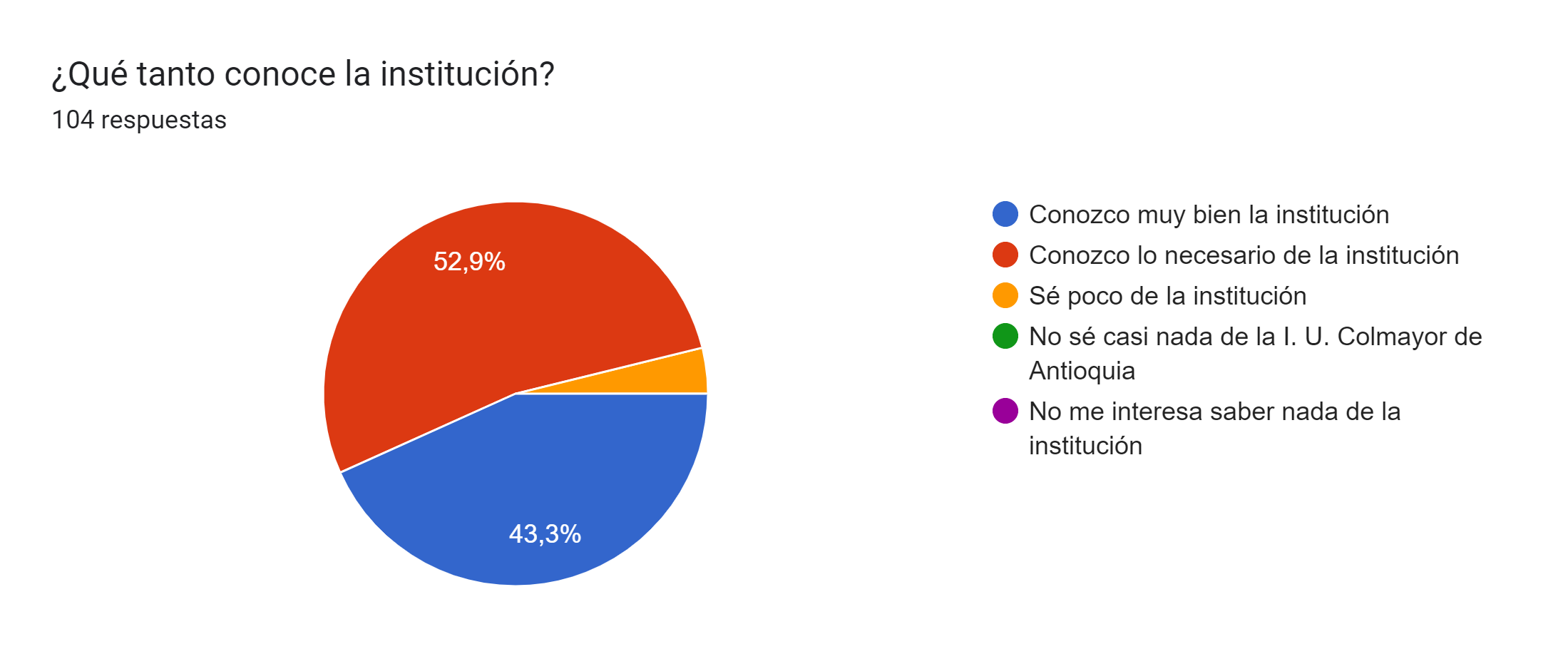 ¿Qué le parece importante conocer de la institución?
*Se podían seleccionar varias respuestas
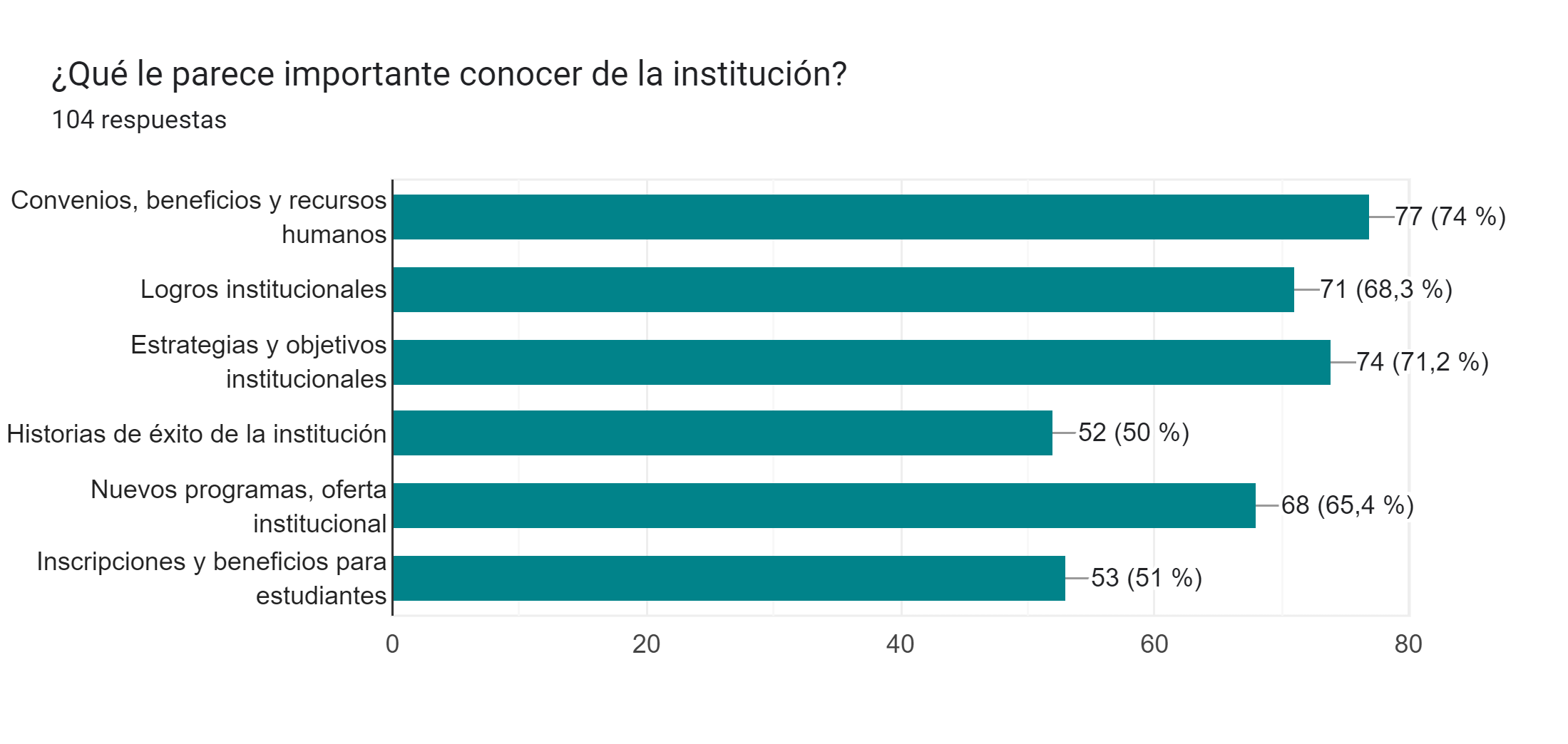 ¿Cuántas notas lee del flash institucional 'Conoce las últimas noticias de tu U Colmayor'?
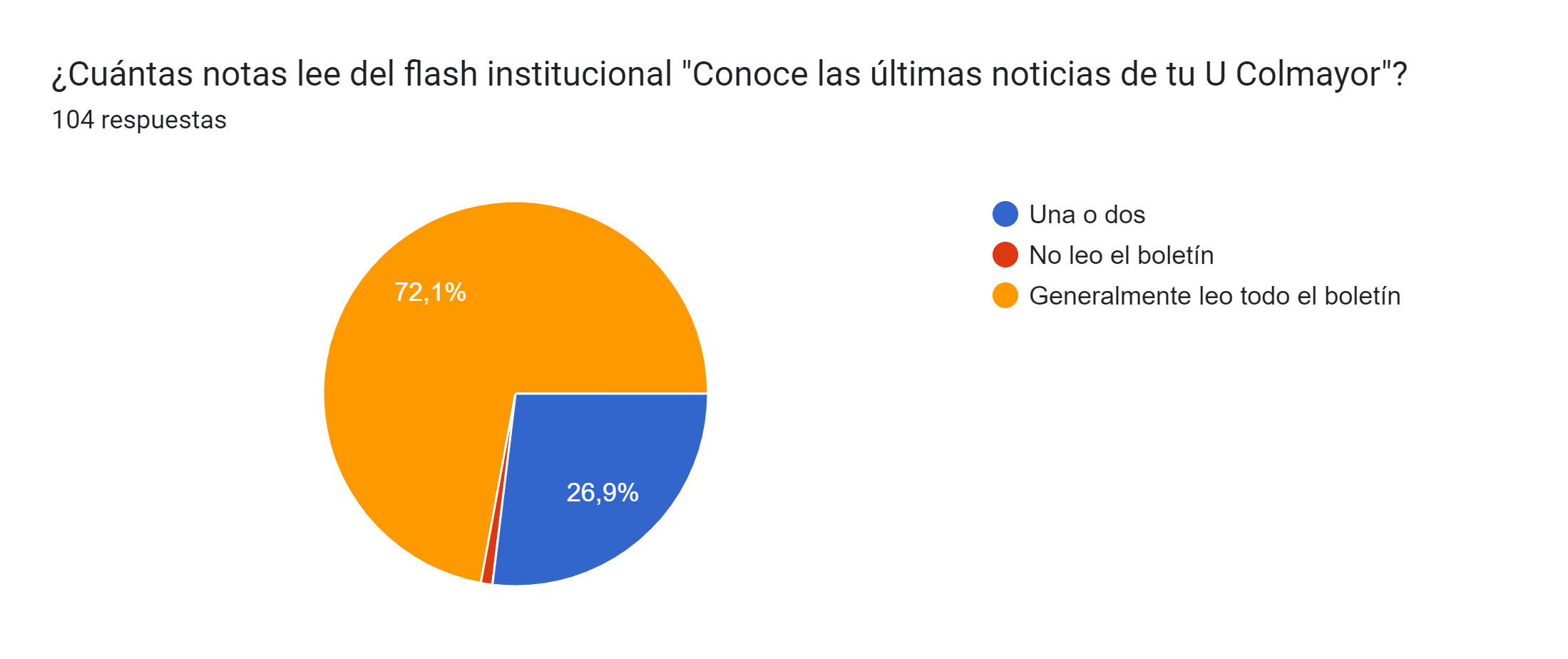 ¿Cómo califica el flash institucional?
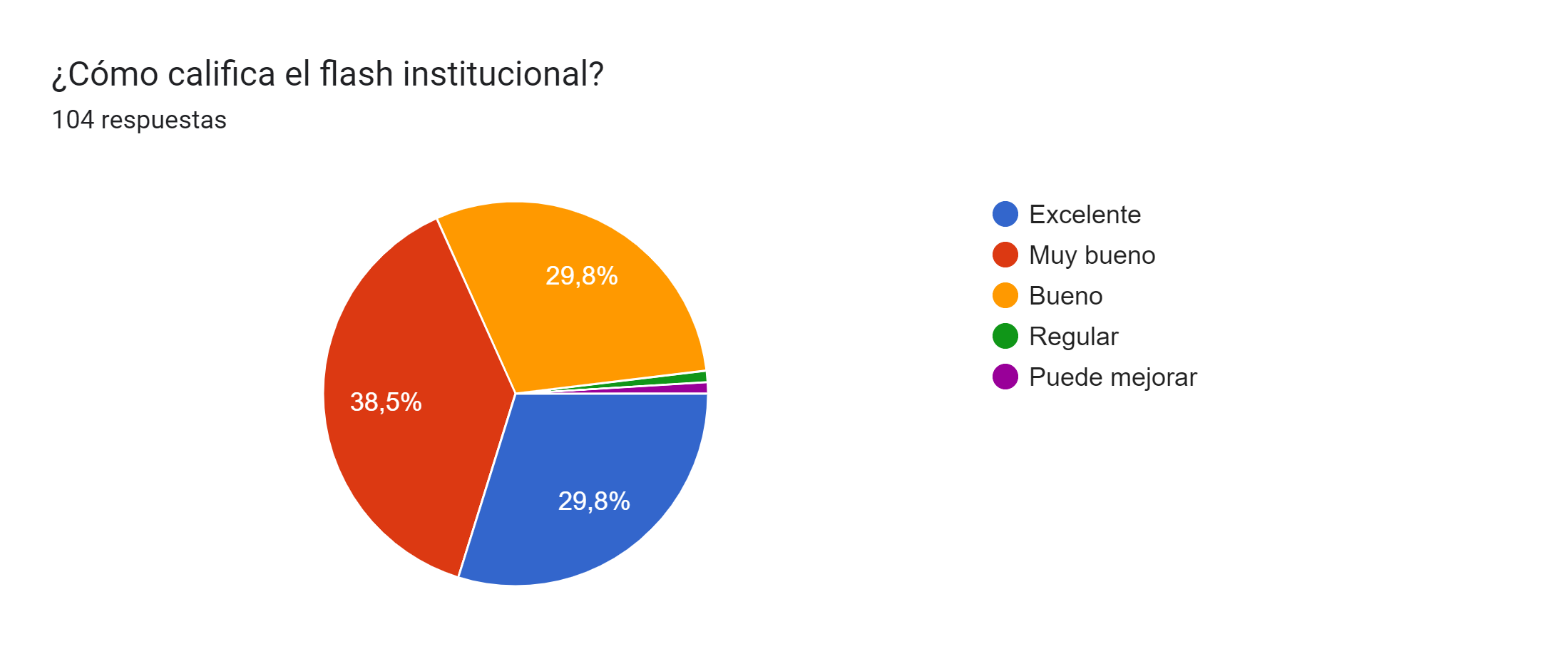 ¿Cómo describe las comunicaciones de la institución?
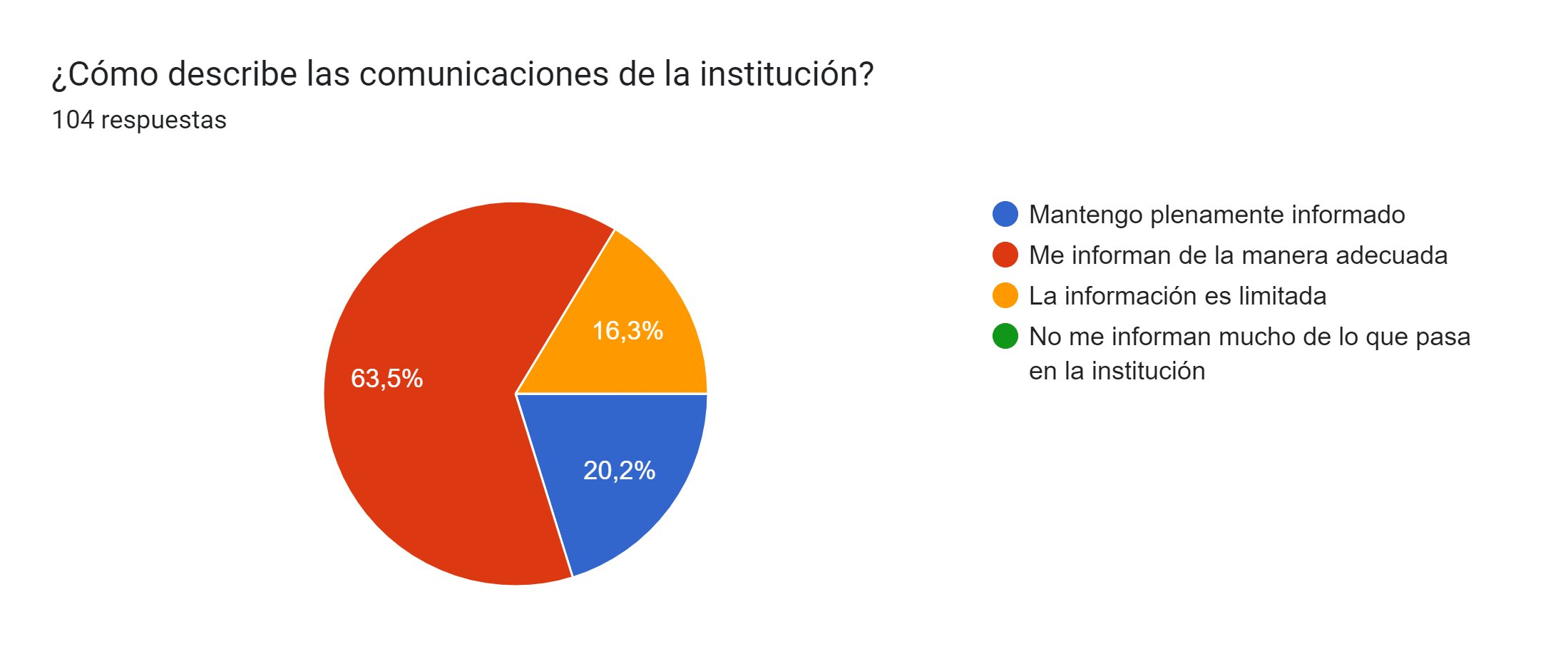 ¿Qué medios de comunicación son los que usa para informarse del acontecer institucional?
*Se podían seleccionar varias respuestas
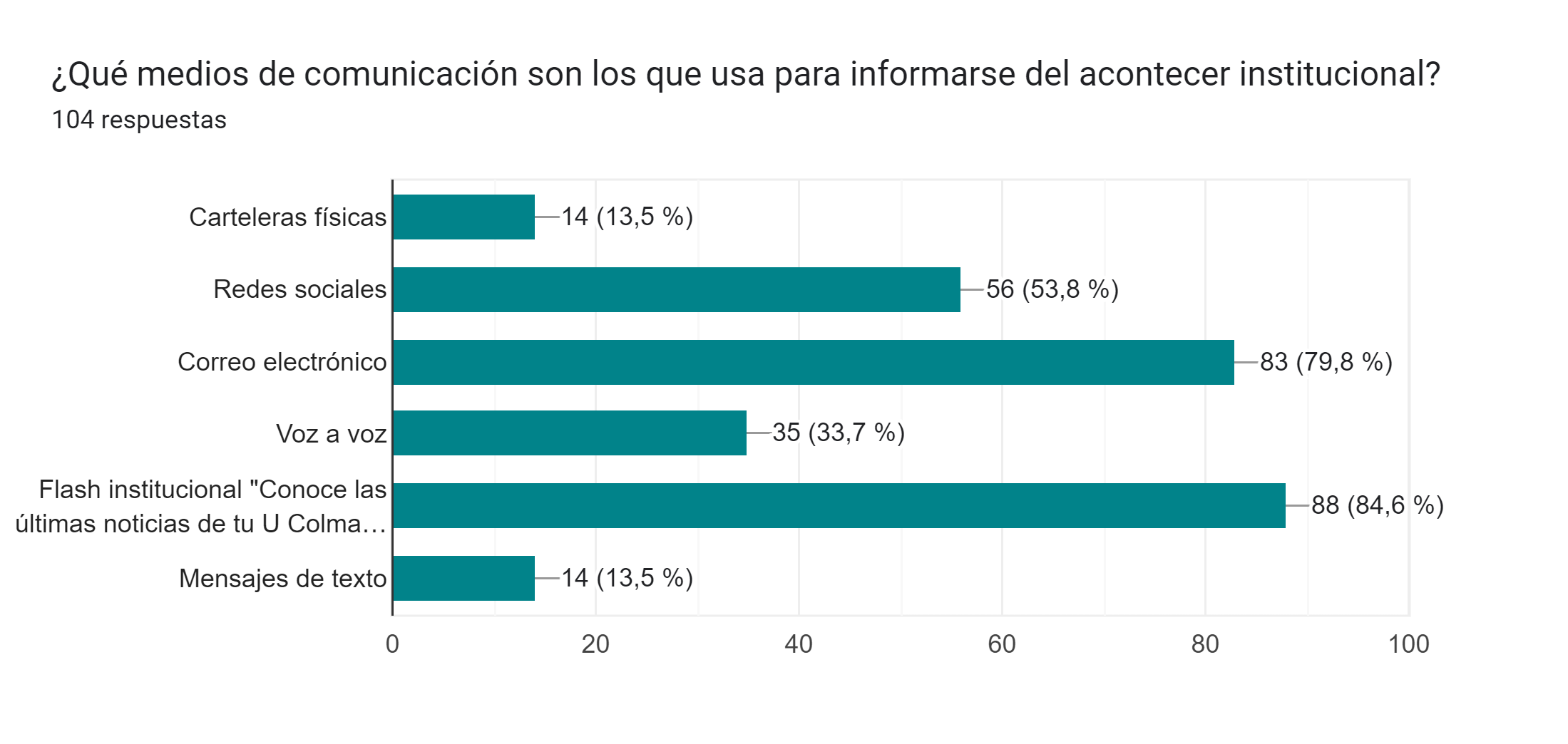 DATOS
CUALITATIVOS
¿Qué otros temas cree que son importantes para conocer más acerca de la institución?
Se agruparon las respuestas en 12 grupos temáticos:
Sugerencias y recomendaciones a Comunicaciones
Análisis
El 72% de los encuestados afirma leer todo el boletín institucional (Flash informativo). Para 2021 esta cifra era de 52%, significa que se aumentó la cobertura informativa de este boletín.
Los medios más usados por los grupos de interés para informarse son el correo electrónico, el flash institucional y en tercer lugar se encuentran las redes sociales institucionales.
El 63% de los encuestados afirman que el Proceso de Comunicación y Mercadeo mantiene bien informada a la comunidad institucional.
Solo el 1% de los encuestados califican el flash institucional como regular.
El 77% de los encuestados prefieren leer en el flash institucional información sobre convenios, beneficios y recursos humanos. 
Contenido a fortalecer: realizar los flash institucionales más cortos para que no tengan que recurrir a la opción de ver más y no se pierdan de ninguna noticia
Nuevos contenidos:
Beneficios para contratitas y vinculados.
Cursos para docentes.
Historias de graduados, casos de éxitos. 
Proyectos de extensión con impacto comunitario o institucional.
Se solicita al Proceso de Comunicación y Mercadeo mejorar los tiempos de entrega en las solicitudes. 
Se sugiere fortalecer el proceso de Mercadeo, mejorar el alcance del mismo y fortalecer las estrategias. 
Se solicita darle más dinamismo y lecturabilidad a la página web.
EVIDENCIAS
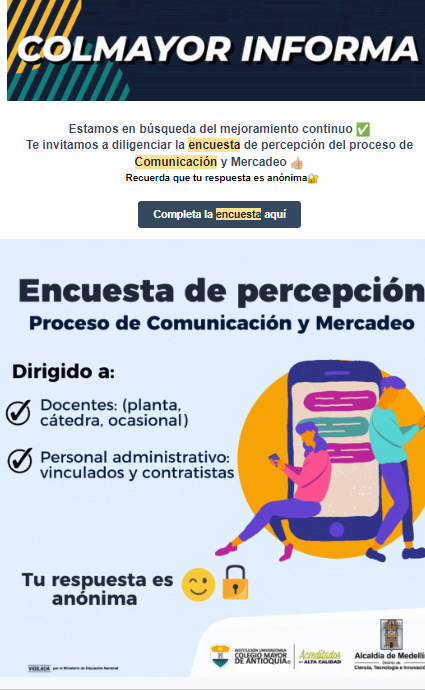 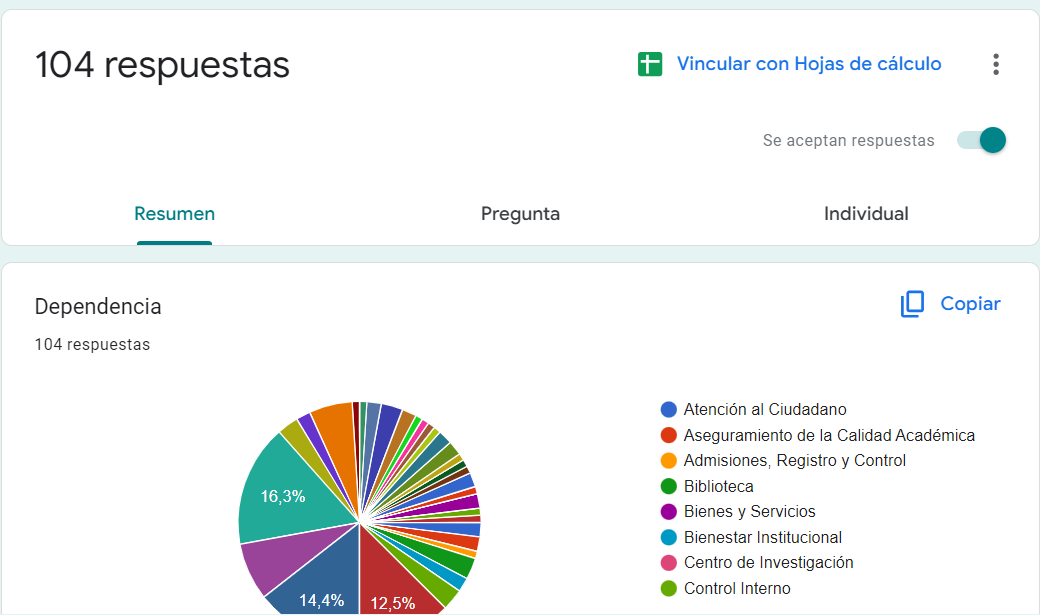 ANÁLISIS FINAL DEBILIDADES Y FORTALEZAS
Debilidades
Tiempos de respuesta de los requerimientos del Proceso de Comunicación y Mercadeo 
Página web poco interactiva
Poca planeación estratégica del proceso de Mercadeo 
Los estudiantes solicitan respuesta inmediata en redes sociales y que no requiera remitirse a otras dependencias 
Mejorar los tiempos establecidos de publicación de la dependencia de Admisiones, Registro y Control
La comunidad estudiantil calificó regular la respuesta de Atención al Ciudadano
Fortalezas
Solo el 1% del personal administrativo califica el flash como regular 
Se responde oportunamente en las redes sociales institucionales por parte del Proceso de Comunicación y Mercado
Más de la mitad del personal administrativo afirma que el proceso los mantiene bien informados
La comunidad institucional afirmó que las convocatorias llegan con el tiempo apropiado por medio de flash, correo electrónico y redes sociales